Creating an acquisition program from scratch
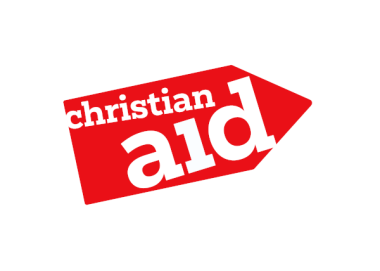 Christian Aid Acquisition program
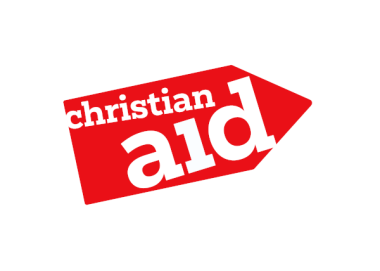 The Challenge
Christian Aid were losing circa 5,000 regular donors a year.

There was no Acquisition program for new donors in place.

Previous years had seen some failed tests reducing confidence.

Create an acquisition plan to offset attrition.

Create products, propositions and tests to deliver affordable regular donor acquisition.
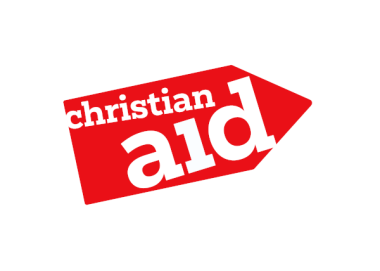 What we did
Built relationships internally to create support for the project.

Brainstormed across teams to create ideas for fundraising products.

Created researched and tested fundraising propositions.

Researched our target audiences and their interest in fundraising products we had ideated. 

Create and executed business plans and tests to prove concepts.
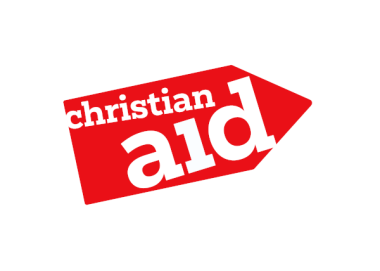 How it went
DRTV tested and cost effective for recruitment.

Lead Gen cost effective and scaled for higher volumes of recruitment.

Value Exchange (Valex) tested and scaled as the most effective donor recruitment channel.

Digital integration across PPC, SEO, Social and other channels

Steady cost-effective increases in regular donor recruitment
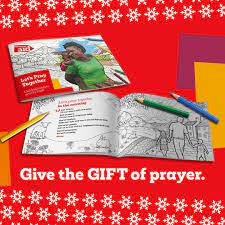 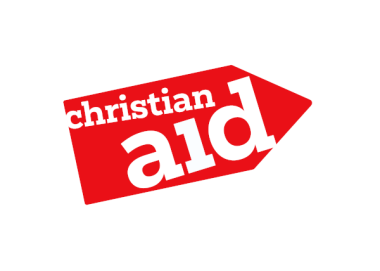 The result